Thinking Straight: The Psychological qualities required by top class performers and how coaches can help develop them
Dave Rotheram
Rugby Football League
National Player Development Manager
HOW DO YOU START WITH THIS?
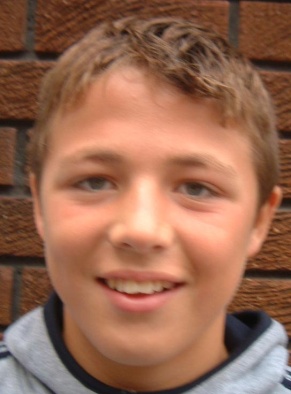 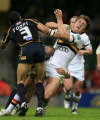 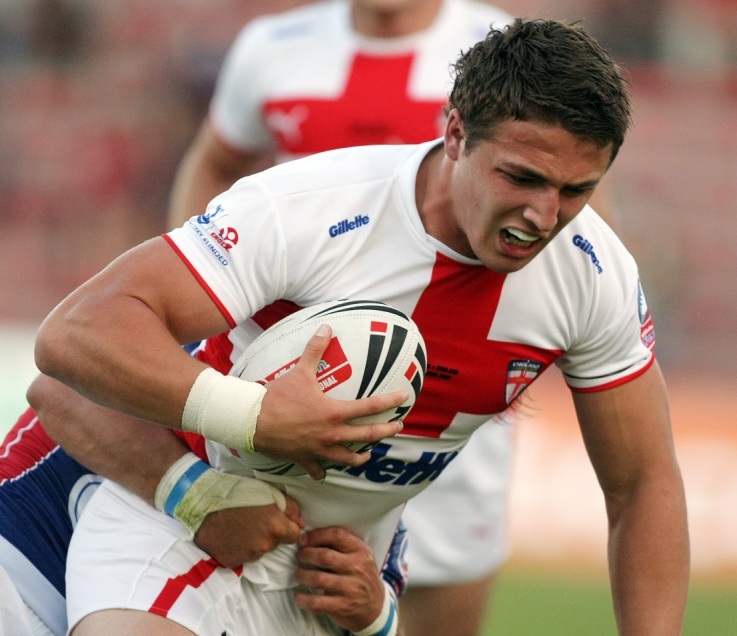 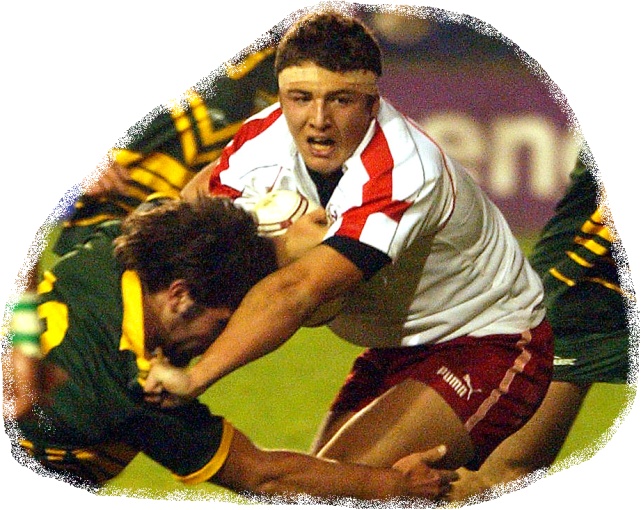 AND TURN HIM INTO THIS?
GOING FOR GOLD
2012 clip.wmv
SOME TALENT DEVELOPMENT SYSTEMS
10 Years or 10,000 Hours
Ericsson 1996
Romance PhasePrecision PhaseIntegration Phase
Ericcson, Krampe & Tesch-Romer 1993
Long Term Athlete Development (LTAD)Late Specialisation model (team sports)
Fundamental
Learning to train
Training to train
Training to compete
Training to win
Retirement & Retraining
Long Term Athlete Development (LTAD)Early Specialisation model (gymnastics)
Training to train
Training to compete
Training to win
Retirement & Retraining
Gearing up for Performance(Balyi, 2004: Based upon Wenger, 2000)
WHAT DOES AN ELITE PLAYER LOOK LIKE?
RUGBY LEAGUE PLAYER DEVELOPMENT FRAMEWORK
Technical
Tactical
Movement Skills
Athletic Development
Lifestyle
Psychological Development
As a coach, how much time do we spend on each of the 6 areas?
DEVELOPING PSYCHOLOGICAL QUALITIES
How to apply in ALL environments
SUPER LEAGUE & INTERNATIONAL COACHES
Attitude
Desire / Hungry
Self Belief / Confidence / Ego
Commitment
Consistency
Athletic Prowess
Mental Toughness
Technical Ability/Vision
Looking for the Challenge / Enthusiasm
Hard Work / Sacrifices
National Development Camp, 2008
Coach Perspective of Higher Performance in Youth Players
Adapted from Cupples & O’Connor (2011), NYC Under 20 Coaches
“Cognitive indicators such as attitude, discipline, character, personality and learning ability were specified as crucial to reach the elite level. These identified factors reinforce the notion that physical talent alone does not guarantee success and that cognitive abilities influence the players “who get there”

Cupples & O’Connor (2011)
“DEVELOPMENT” COACHES QUOTES
“There’s a belief where you’ve either got it or you haven’t mentally instead of an understanding that mental skills can be trained like physical skills.”

“You can’t change your genetics, but you could change somebody’s attitude.”

“It’s important to start the psychological stuff fairly young. But I’m not sure that that psychological stuff needs to be “lie on my couch” stuff, it’s more practical psychology.”
Martindale et al, 2007
PSYCHOLOGICAL QUALITIES
Gould, Diffenbach & Moffett (2002)

Studied the Talent development of 10 USA Olympians, especially their psychological development
CHAMPIONS CHARACTERISED BY
Cope with and control anxiety
Show self confidence
Exhibit “mental toughness”
Block out distractions
Competitiveness
Strong work ethic
Set and achieve goals
Coachability
“Hence, they seemed to have developed mental skills that would prepare them for the long and difficult process necessary for developing their talent.”

Gould, D., Dieffenbach, K. & Moffett, A. 2002, ‘Psychological characteristics and their development in Olympic champions’, Journal of Applied Sport Psychology, n.14, pp.172-204.
CRUCIAL FOR EXCELLENCE
Effective and Controllable Imagery 
Focus & Distraction Control 
Realistic Performance Evaluation & Attribution 
Role Clarity & Commitment 
Planning & Organisation 
Goal Setting & Self-reinforcement 
Quality Practice 

Collins (2009)
APPLICATION IN YOUR COACHING
THE CHANCES ARE YOU’RE ALREADY DOING THIS!!
Commitment
Effective & Controllable Imagery
Focus & Distraction Control
Realistic Performance Evaluation & Attribution
Role Clarity
Planning & Organisation
Perceptions of Pressure
Goal Setting & Self-reinforcement
Quality Practice
COMMITMENT
EFFECTIVE CONTROLABLE IMAGERY
PLANNING AND ORGANISATION
A 12 YEAR OLD.......
I joined the swimming club… On the first day of swim practice, I was so inept I was put with the seven-year-olds. I looked around and saw the youngest sister of one of my friends. It was embarrassing. 
But I tried. If I had to swim the little kids to learn technique, then that’s what I was willing to do. My mother gets emotional to this day when she remembers how I leaped headfirst in the water and flailed up and down the length of the pool, as if I was trying to splash all the water out of it. “You tried so hard,” she says. I didn’t swim in the worst group for long. Within a year, … I was fourth in the state in the 1,500-meter freestyle.
LANCE ARMSTRONG
AND A 10 YEAR OLD......
“At ten years old I was the youngest and was a bit too small for the boat. …. I was frustrated when I came last or second last in most races as I imagined I would be able to get better results. 
On the journey home I decided I would never let this happen again. I wasn’t going to be last, no matter what it took.”
ELLEN McARTHUR
REFERENCES
Cupples B & O’Connor  D (2011), The Development of Position-Specific Performance Indicators in Elite Youth Rugby League: A Coach’s Perspective

Gould D & Carson S (2004), Myths surrounding the role of youth sports in developing Olympic champions

Collins D (2009), Talent ID and Profiling

Martindale et al (2007), Effective Talent Development: The Elite Coach Perspective in UK Sport